How to Write YOUR Story
We want YOU to be part of our exhibit!
Our Stories: The History of Marathon County Exhibit
Marathon County Historical Society
What is YOUR story about living in Marathon County?
You have heard, or will hear about 
Moving to Marathon County

Growing up in Marathon County

Working in Marathon County

Having fun in Marathon County
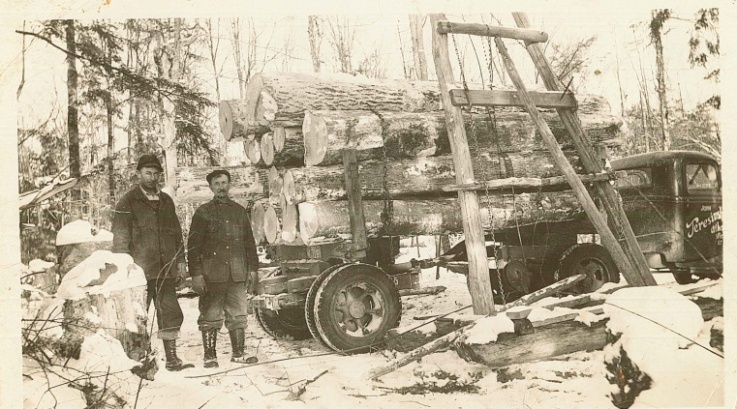 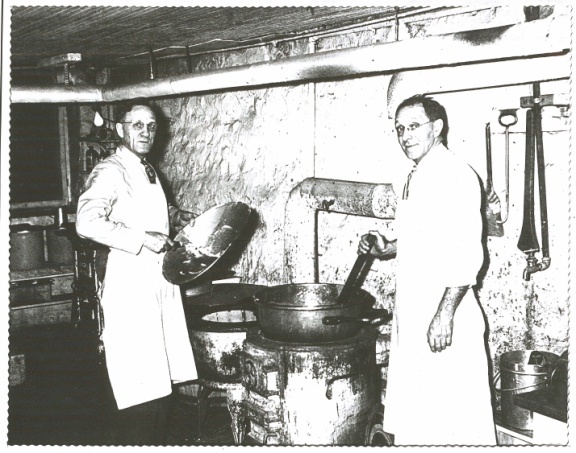 We want to hear about your experiences living in Marathon County
Choose a specific experience you have had in Marathon County
It could be something you do with family, friends, or alone
In could be indoors or outdoors
It could be at home, at a relatives, friends, or at school
Write your story on the front of ONE page
Add a COLORFUL picture to your story
It could show you doing the activity
It could be a self portrait
It could be a place in Marathon County
It could be a photograph of you
Examples of stories
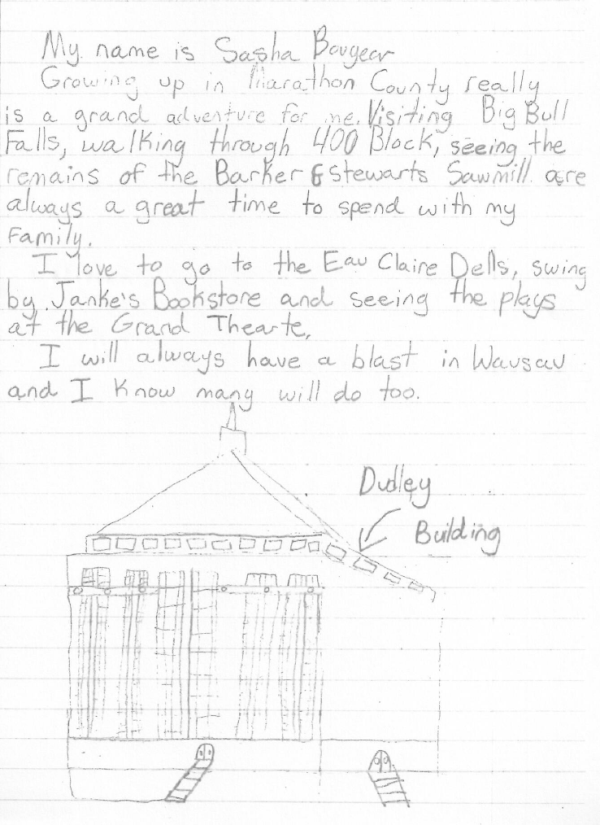 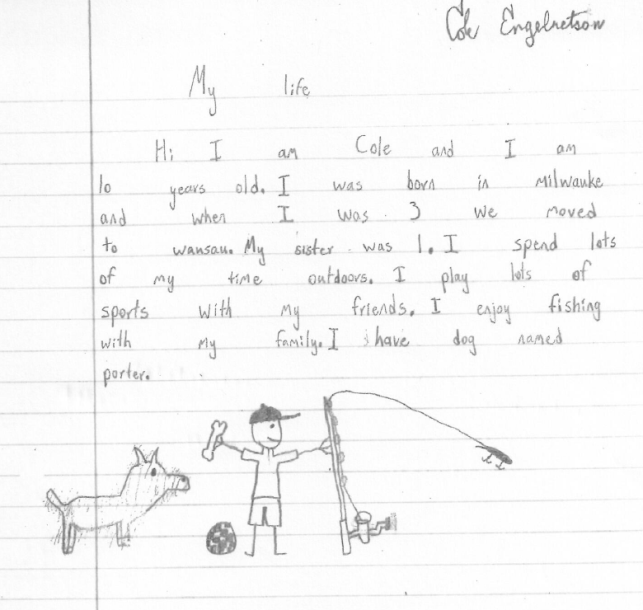 Great picture !
Great event and picture!
Nice picture!
Wouldn’t these pictures be even better in color?
How to label your paper
First name only
Grade
School
Turn your stories in to your teacher
The stories can be brought the day you visit the exhibit 
Or
They may be sent by mail or dropped off at the museum
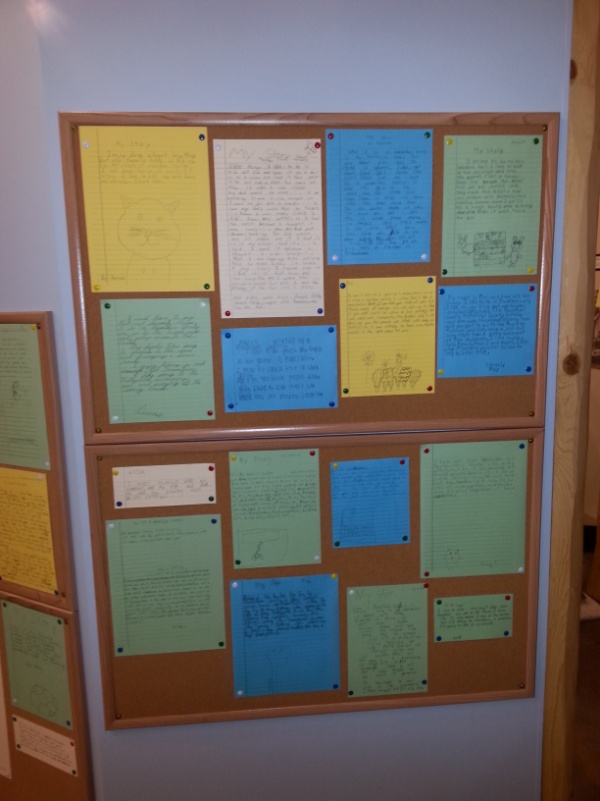 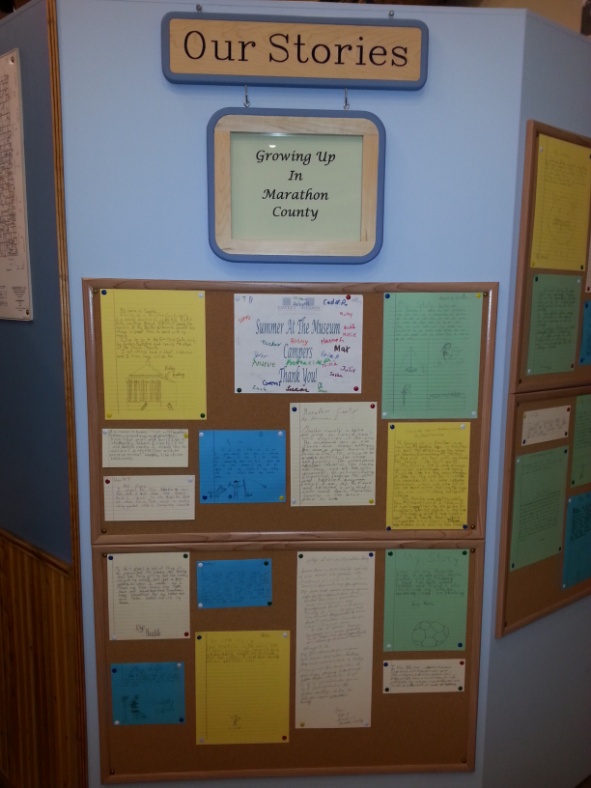